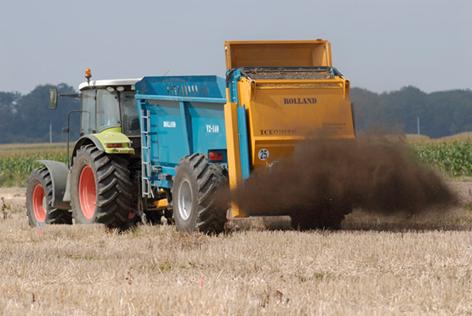 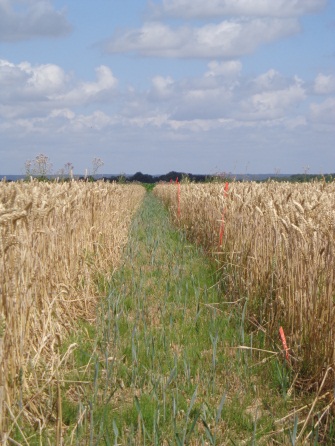 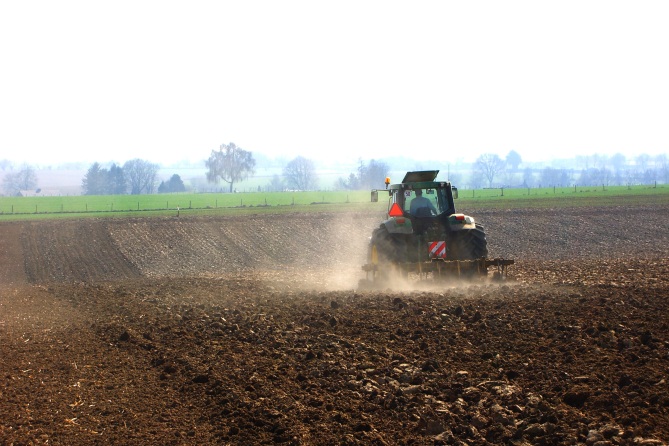 GESTION DES MATIÈRES ORGANIQUES ET DU TRAVAIL DU SOL : 
DES PRATIQUES QUI AMÉLIORENT LES SERVICES ÉCOSYSTÉMIQUES RENDUS PAR LES SOLS ?
Services écosystémiques rendus par les sols en lien avec la réduction du travail du sol et l’apport de PRO: 
SYNTHESE
12 décembre 2014 - Centre International de Séjour de Paris, 6 av. Maurice Ravel, 75012 PARIS
Quels liens entre fonctions  services?
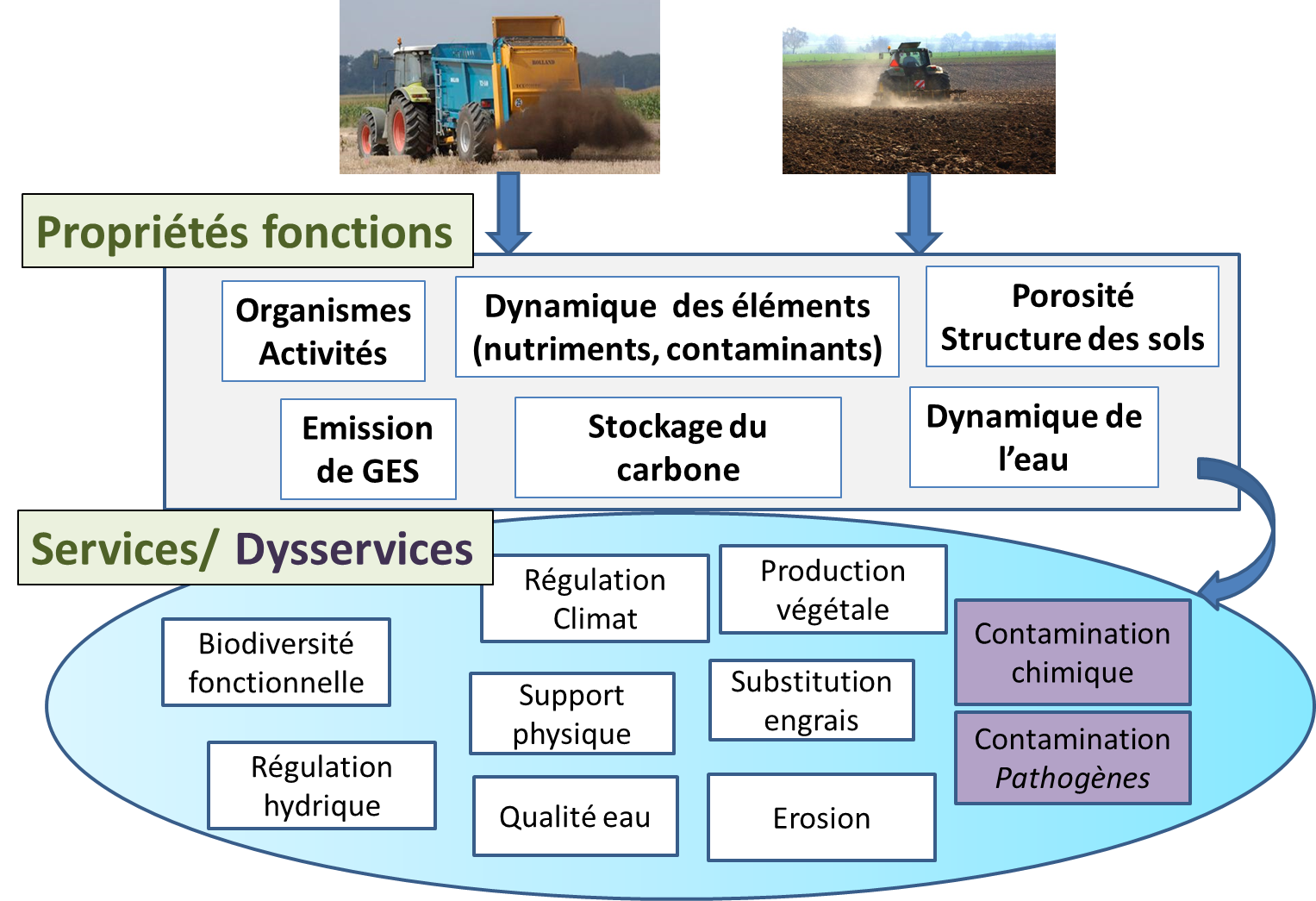 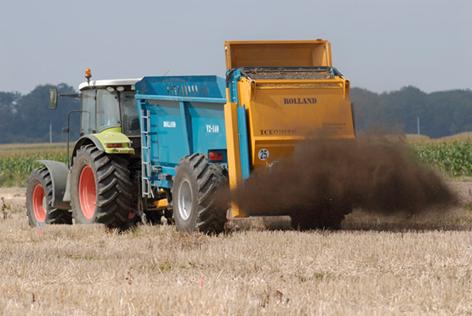 Stockage de C + Emission GES + Organismes  régulation du climat, biodiversité fonctionnelle
Efficacité du stockage dépend de la stabilité du  C, outils/modèles disponibles
Peut être partiellement compenser par  émission de N2O 
Augmentation biomasse microbienne, nitrifiants, biomasse +diversité lombricienne
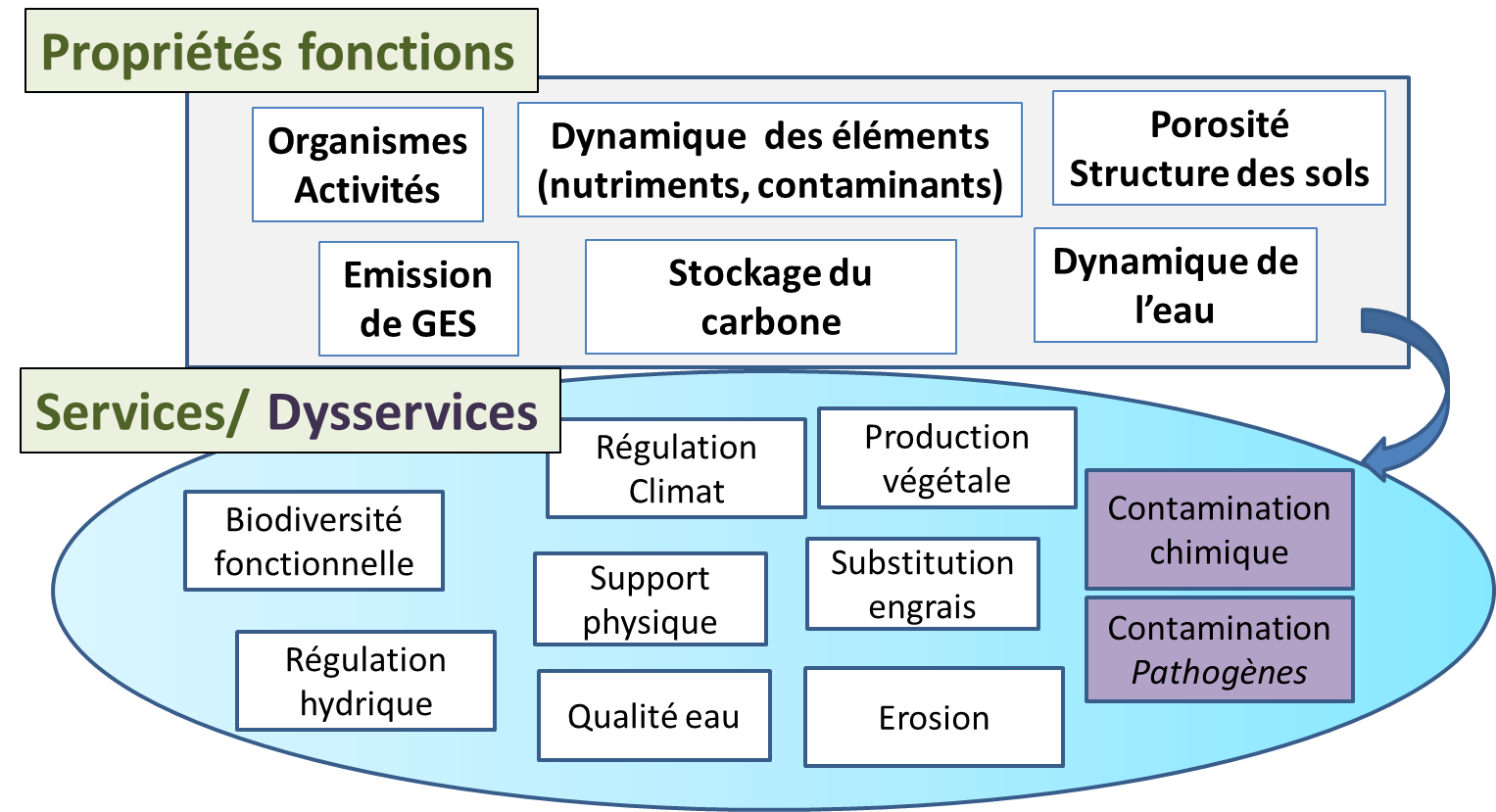 Dynamique des éléments nutritifs  + Activités biologiques + Stockage du C  production végétale, substitution engrais, qualité de l’eau
Augmentation de C sol  Rendements similaires à fertilisation N
Substitution directe des engrais  + augmentation de la fourniture de N par le sol 
Risque de trade-off par excès de P, lixiviation de nitrates, N2O, NH3
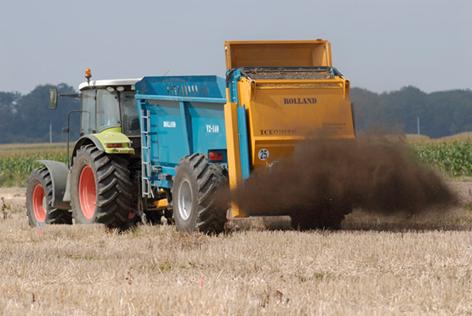 Stockage de C+ Organismes + Porosité structure + Eau  support physique
Augmentation de la porosité  ressuyage plus rapide
Augmentation C  Modification limite de plasticité  retour sur parcelle plus rapide
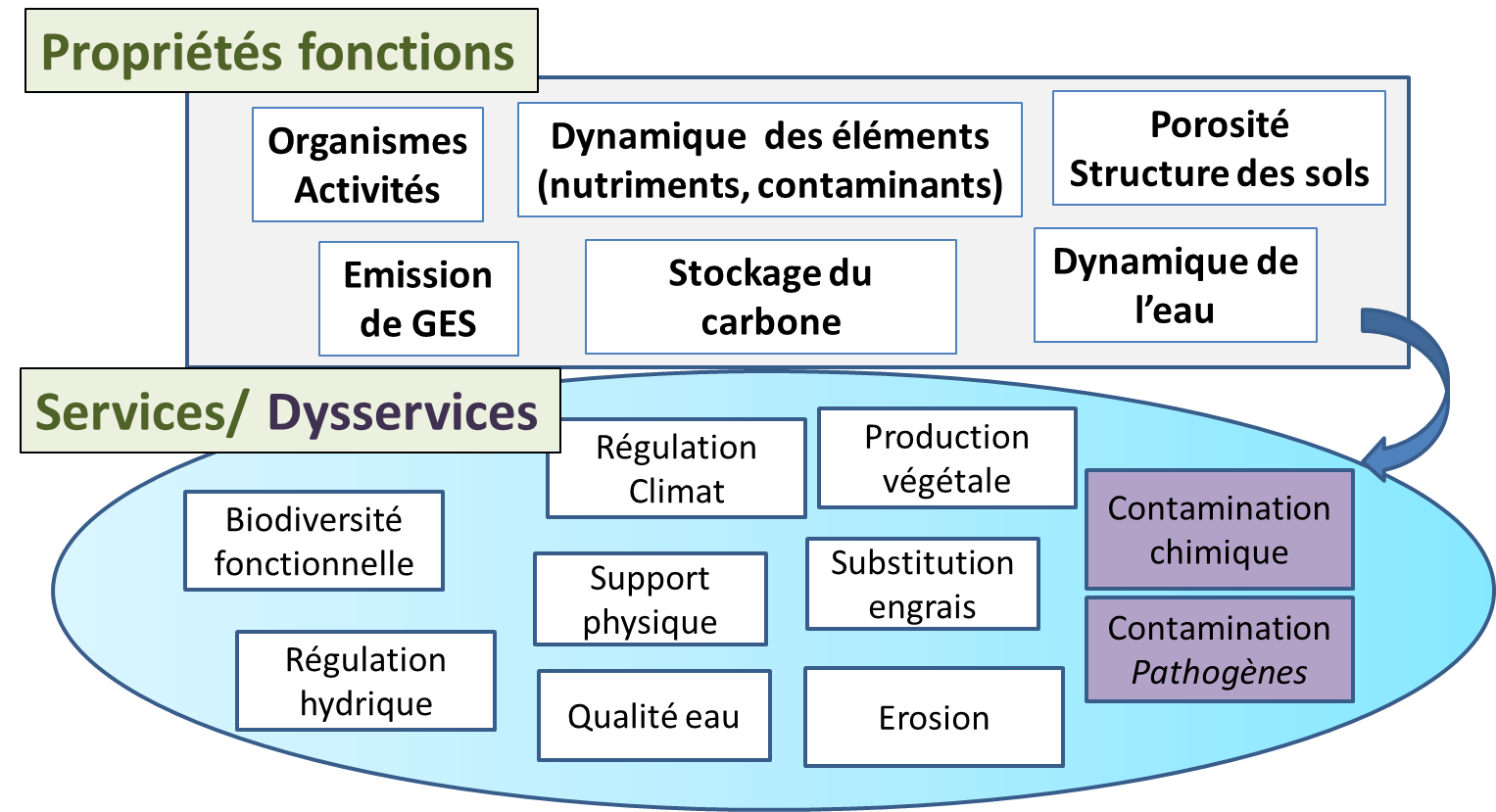 Stockage de C+ Organismes + Porosité structure + Eau  Régulation hydrique
Augmentation C  Augmentation eau disponible   économie d’irrigation
Contaminants, pathogènes Résilience /contamination
Germes d’o. fécale+BRA  abattement mais pas élimination par compostage,  
Au champ: Boue et Fumier  Persistance 1 mois 
Pas d’impacts POPs à moyen terme
Travail du sol 
Gestion des matières organiques
Résidus organiques 
Couverts inter-cultures
Rotations culturales
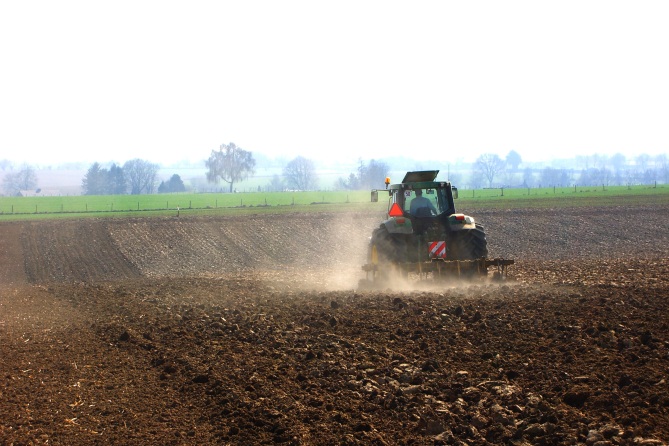 Structure + Organismes du sol + Dynamique de l’eau  Régulation hydrique, Qualité d’eau, Erosion, Biodiversité fonctionnelle
Régulation hydrique dépend des régimes et état initial
Qualité de l’eau dépend des matières actives,  du transfert de particules, dynamique de la MO 
Erosion dépend de la stabilité structurale, MO, texture …
Biodiversité fonctionnelle dépend de MO, disponibilité en C et N, état hydrique, texture ….
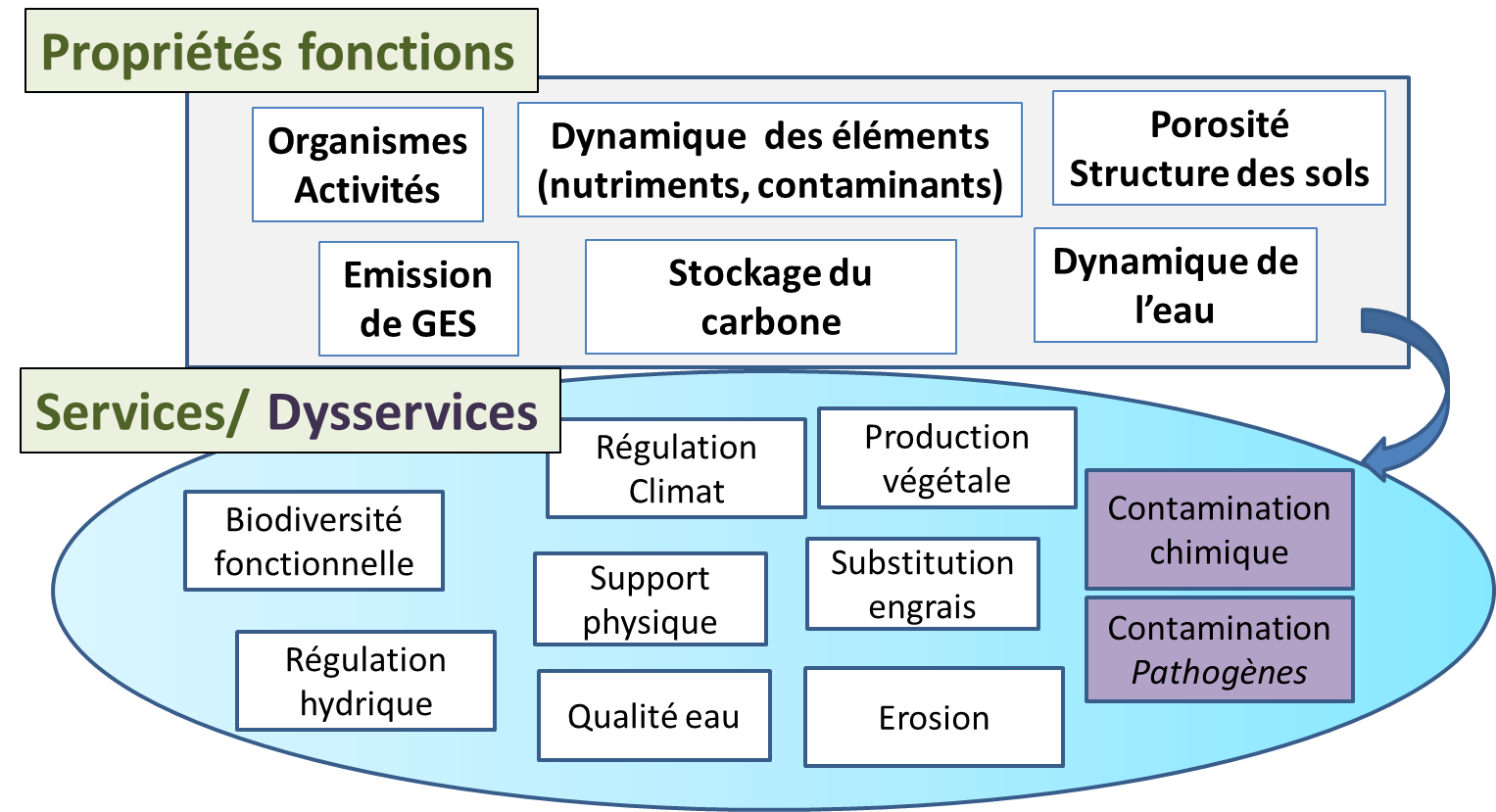 Travail du sol 
Gestion des matières organiques
Résidus organiques 
Couverts inter-cultures
Rotations culturales
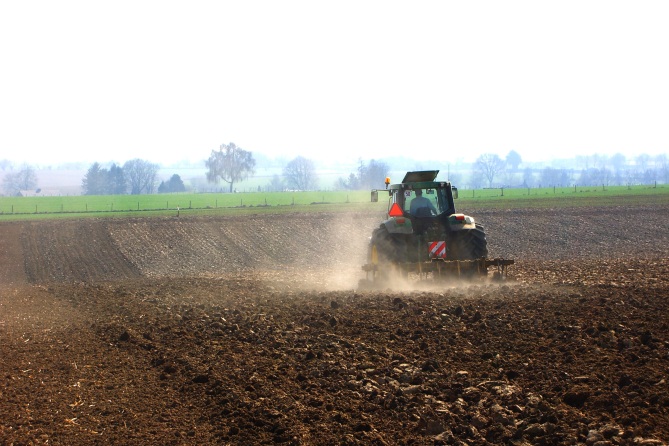 Structure + Organismes du sol + Dynamique de l’eau  Régulation hydrique, Qualité d’eau, Erosion, Biodiversité fonctionnelle
Régulation hydrique dépend des régimes et état initial
Qualité de l’eau dépend des matières actives,  du transfert de particules, dynamique de la MO 
Erosion dépend de la stabilité structurale, MO, texture …
Biodiversité fonctionnelle dépend de MO, disponibilité en C et N, état hydrique, texture ….
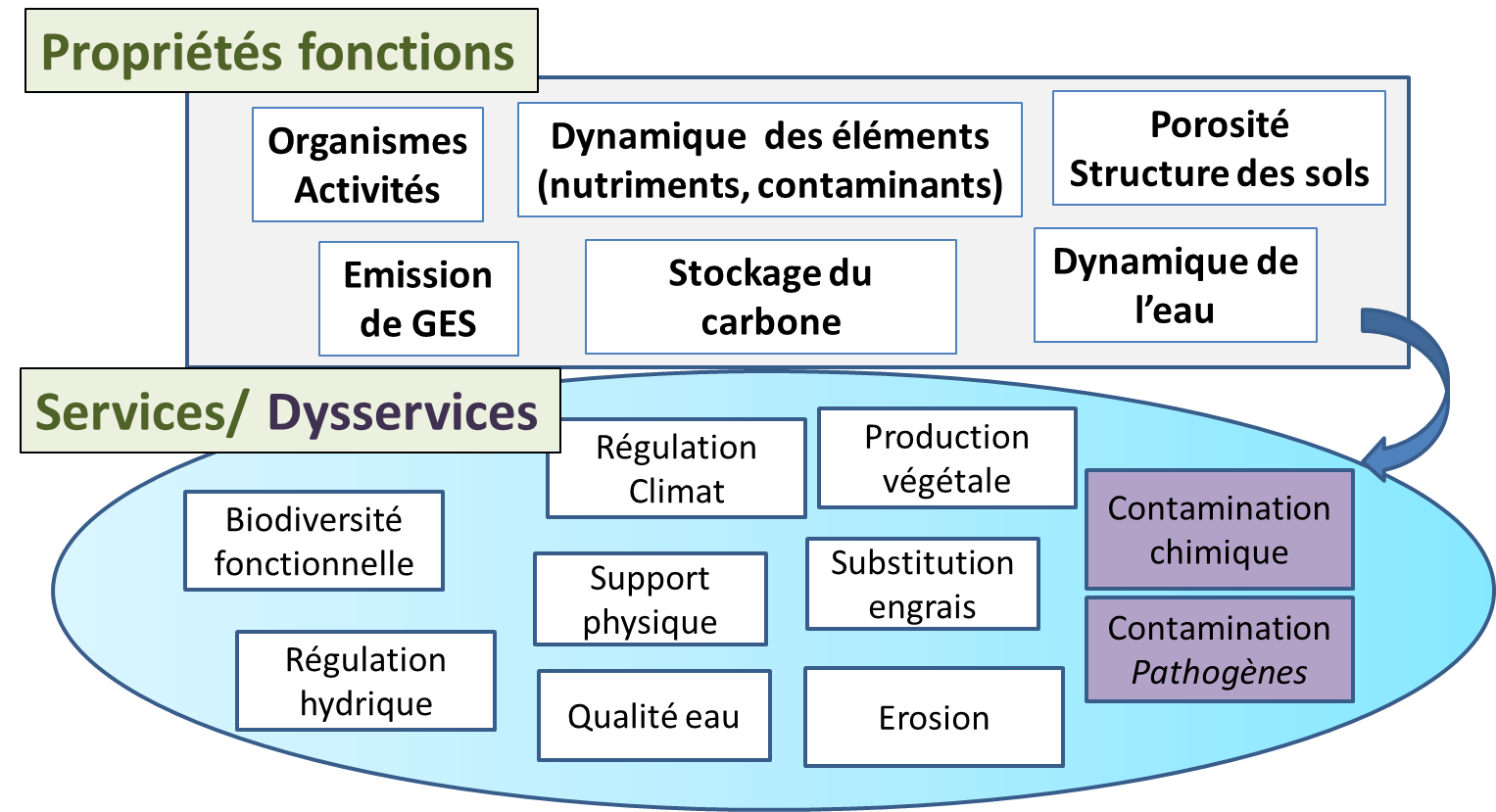 Dynamique des éléments + Porosité + Organismes + Stockage carbone   Production végétale, Biodiversité fonctionnelle
Régulation hydrique dépend des régimes et état initial
Qualité de l’eau dépend des matières actives,  du transfert de particules, dynamique de la MO 
Erosion dépend de la stabilité structurale, MO, texture …
Biodiversité fonctionnelle dépend de MO, disponibilité en C et N, état hydrique, texture ….
Quelles agrégations potentielles?
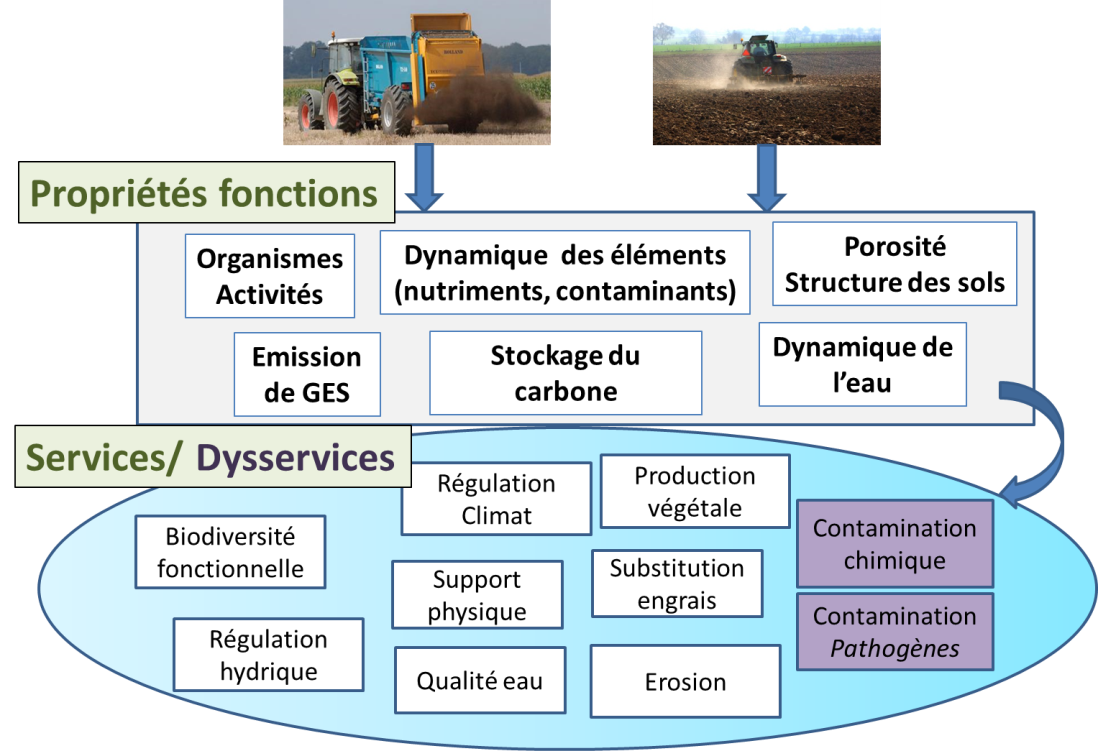 Analyses multi-critères de type ACV permettent d’agréger  les effets dans une même analyse : importance de l’amont et du transport dans les impacts/
Dysservices
Définition d’indicateurs de qualité des sols/ d’évaluation de pratiques permettent de visualiser les interactions/trade-off entre services
Transférabilité
Cas d’étude
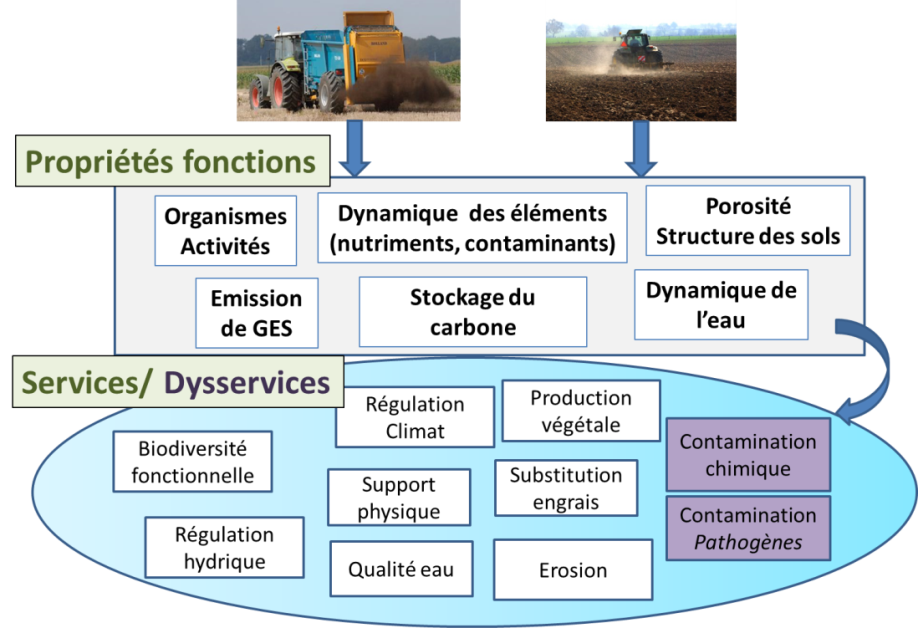 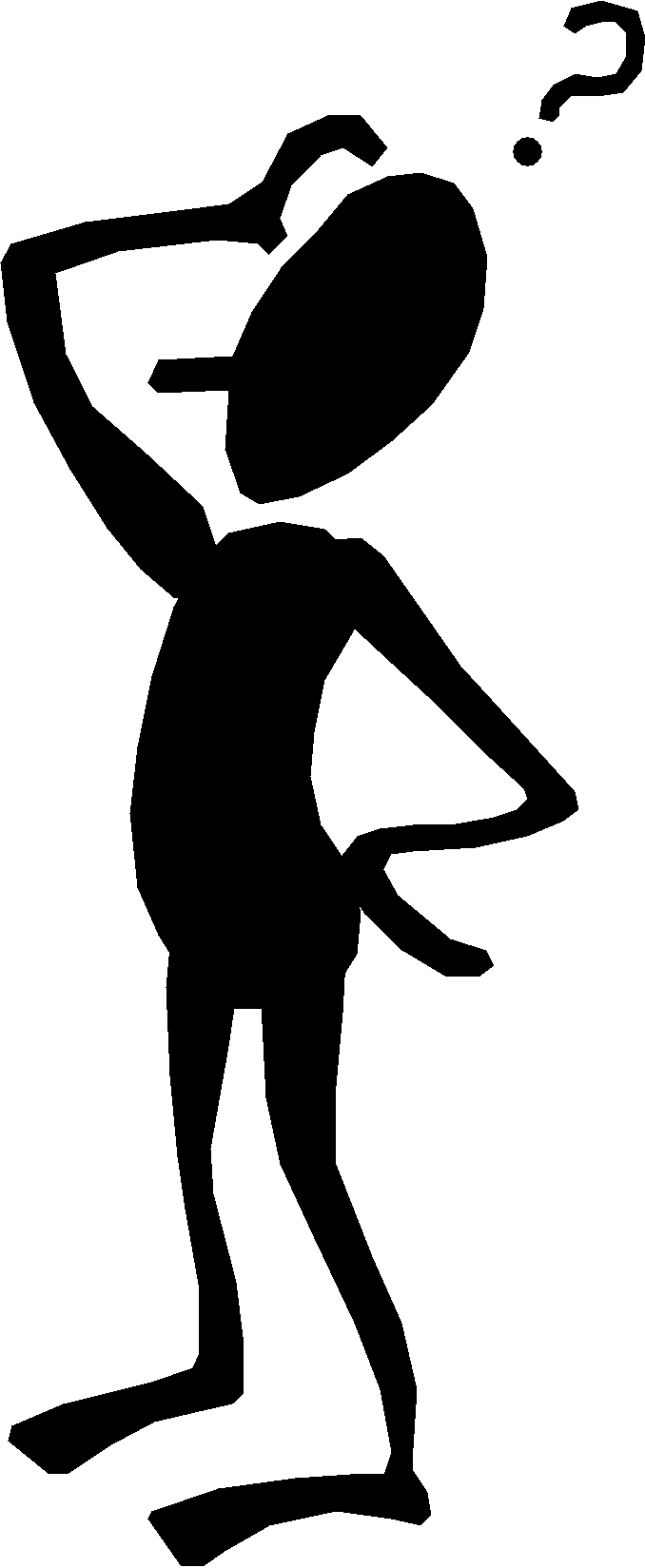 Echelle système
Compréhension des processus
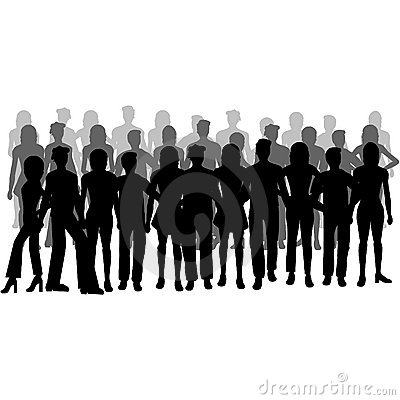 Modélisation
Situations réelles
Production végétale
Régulation Climat
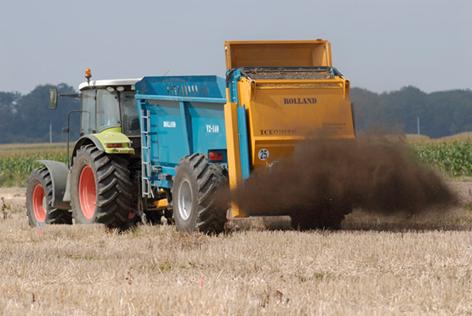 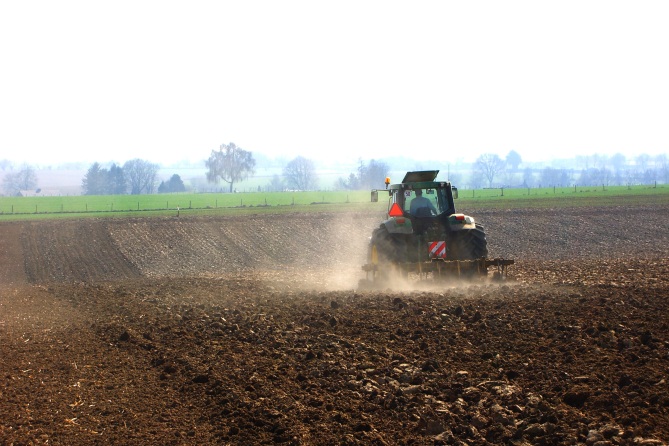 Contaminationchimique
Biodiversité fonctionnelle
Régulation hydrique
Propriétés fonctions
Erosion
Porosité
Structure des sols
Dynamique  des éléments (nutriments, contaminants)
Organismes
Activités
Dynamique de l’eau
Stockage du carbone
Emission de GES
Services/ Dysservices
Substitution engrais
Support physique
Contamination
Pathogènes
Qualité eau